Re-study or re-reading creates

 “Illusions of knowing”

Most common phrase uttered by students in introductory biology. “I really knew it but I don’t know what happened on the exam.”
A prescription for becoming a successful biology student:
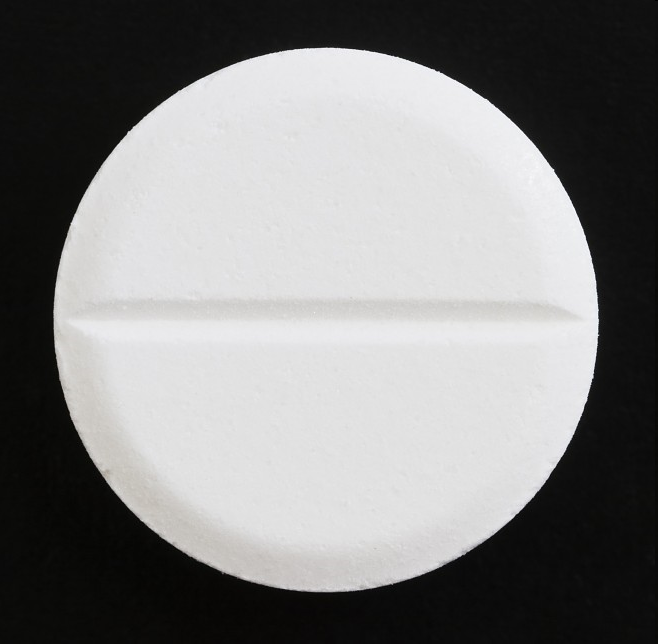 Biosmart
http://www.metacafe.com/watch/2696735/did_you_know/
Which labels go where?
Audio-visual
Demonstration
Discussion
Lecture
Practice
Reading
Teaching
Discuss with a partner.
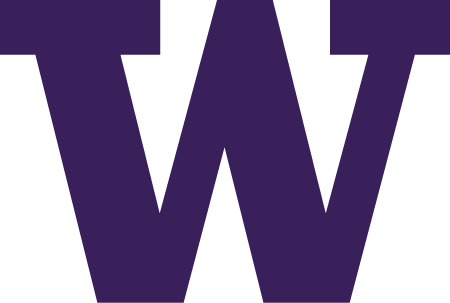 teaching
practice
discussion
demonstration
audio-visual
reading
lecture
What do most students do when they study?
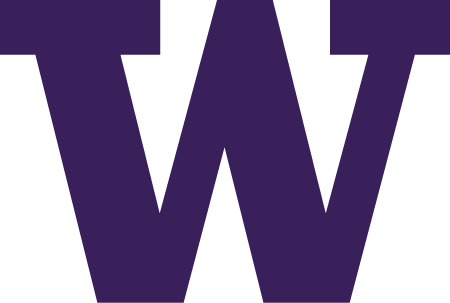 Reading is not studying!
Advice we’ll focus on tonight:
Build BOTH a deep foundation of factual knowledge AND strong conceptual framework.
Test yourself to determine what you don’t know.
Give yourself lots of opportunities to be wrong and embrace the mistakes and struggle as a necessary part of learning.
Study using methods that are better because cognitive science provides evidence that this is “better”.
The value of conceptual frameworks
The chessboard challenge
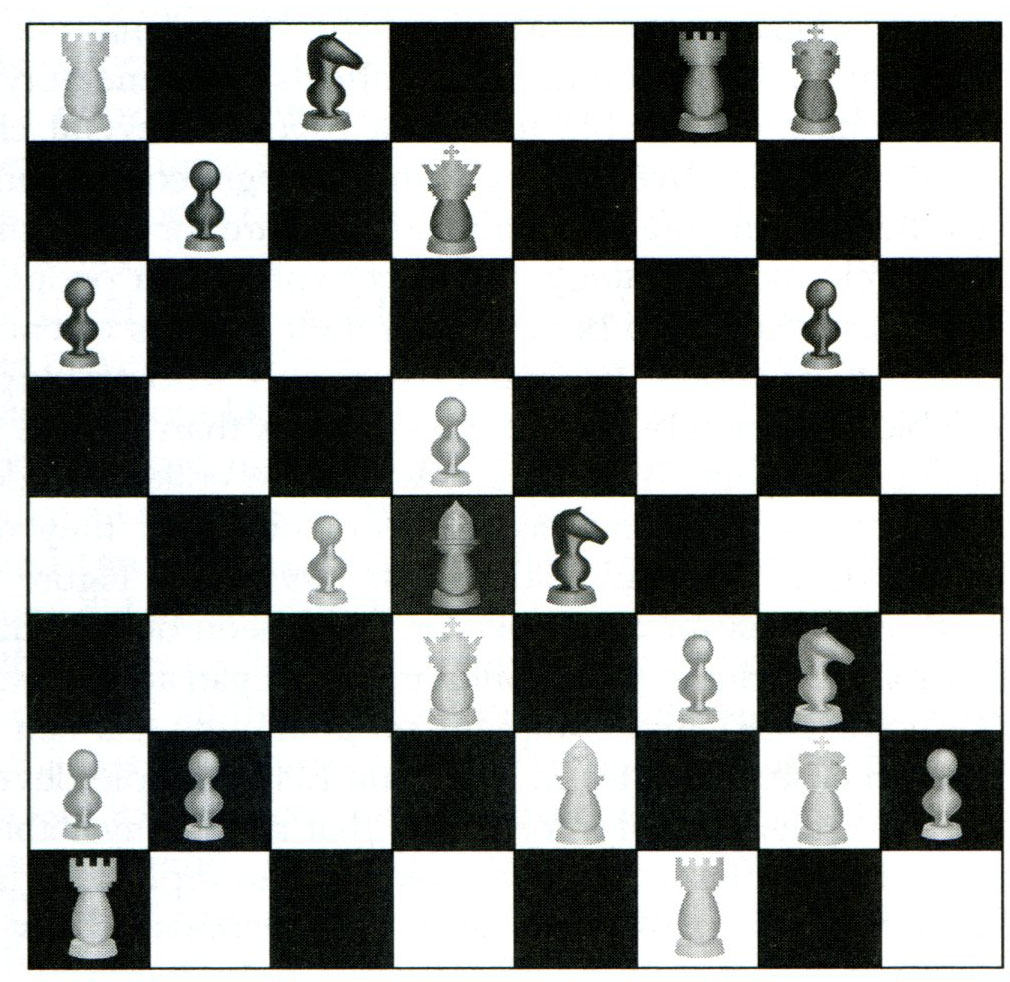 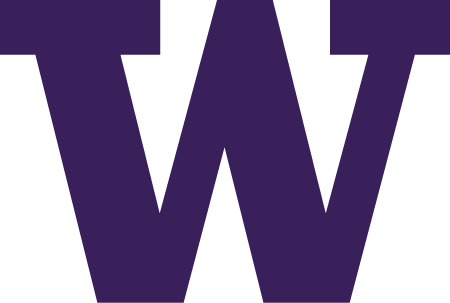 How People Learn, Chase  & Simon 1973
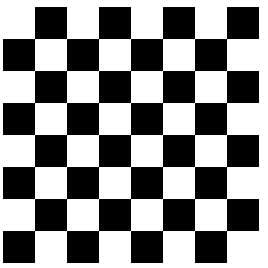 Correctly place the 25 chess pieces
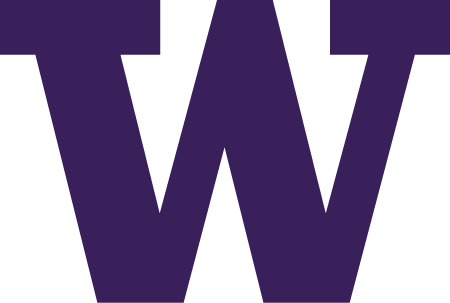 Chess masters – Class A players – Beginners
Did everyone do better with each trial?
Who was the highest here?
Who was the highest here?
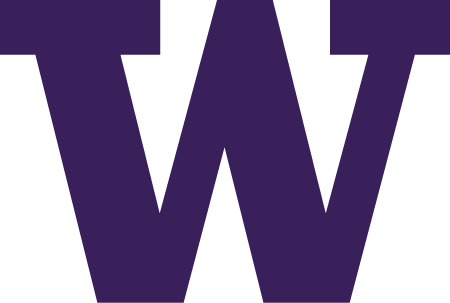 Board #2
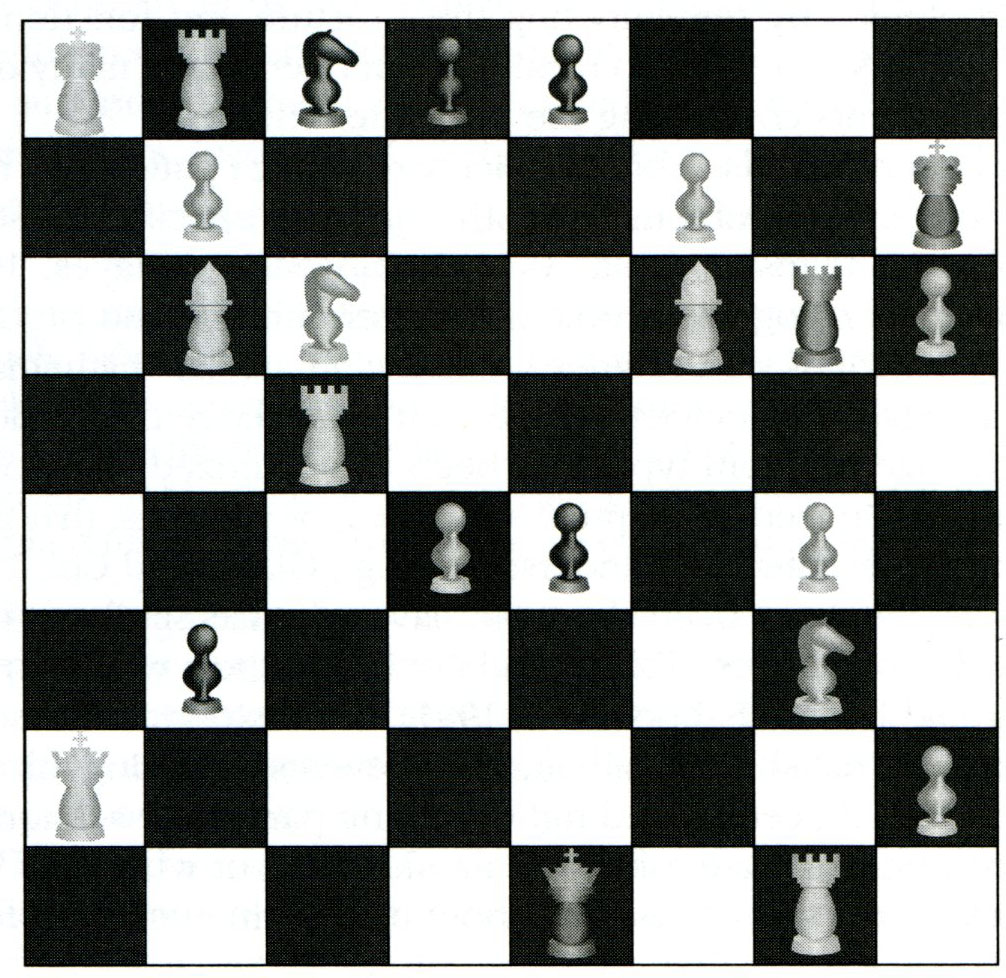 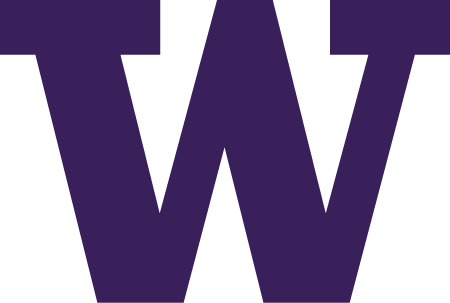 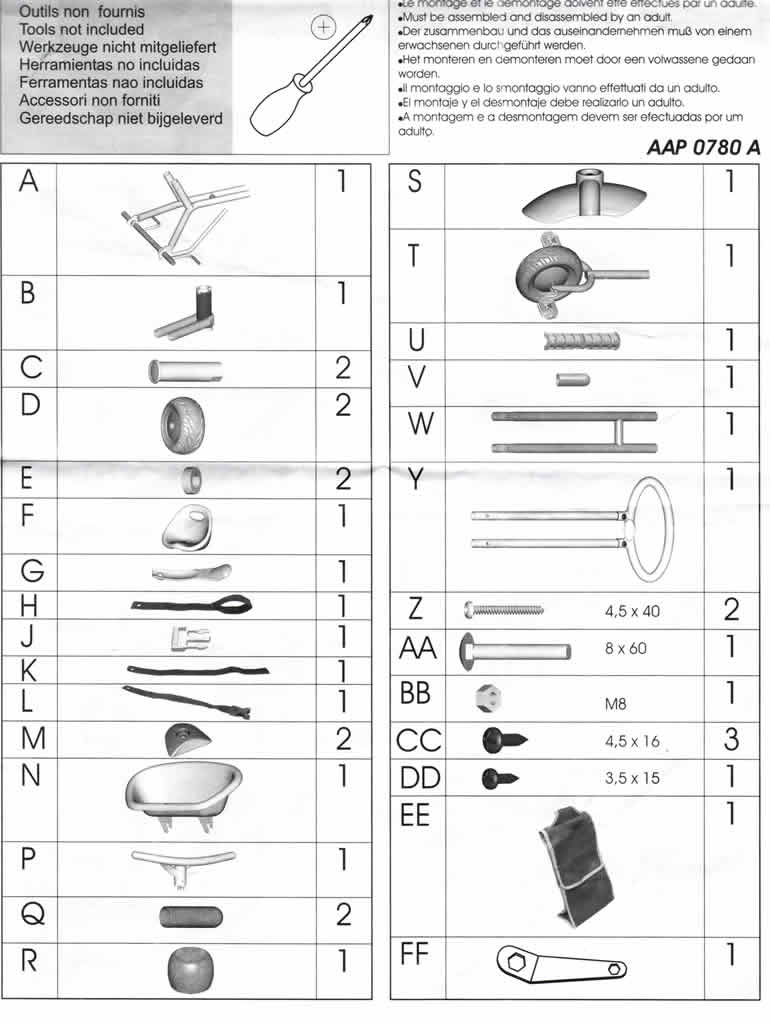 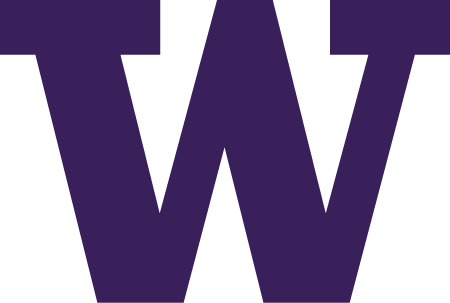 How is function of structure altered if cc breaks?
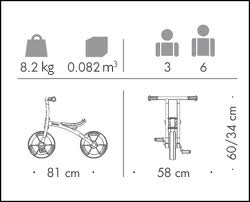 How do you build a framework?
These are passive ways to learn, but they help us initially build a framework.
Be careful about having the “illusion of knowing” because the lecture or book was well organized and you “understood it”
Listen to an expert
Read a book written by an expert
You need EVIDENCE of your understanding…
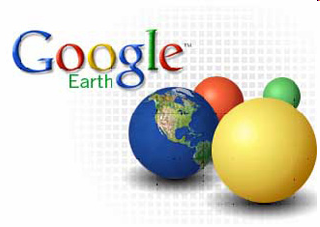 Use the Google Earth Method.
Start with the big picture, then zoom into more details.
Example: “Explain what the Meiosis is”
BIG PICTURE: Meiosis is how gametes form
MORE SPECIFIC: There are two divisions that result in four haploid gametes and each is infinitely unique because of metaphase I alignments and crossing over.
DETAILS: IPPMATPPMAT (explain or draw each stage)
Concept connections
Compare and contrast
Ex: Compare/contrast Meiosis I and Meiosis II
Ex: Sister chromatids vs. homologs
Ex: Sexual vs. asexual reproduction
Concept maps: list all the words you can think of for a concept or chapter and connect them visually with connector words 
	Ex: substrate, product, enzyme, competitive inhibitor, allosteric inhibitor, heat, denaturation, protein, protein structure, co-enzyme, ATP, metabolism, tertiary structure
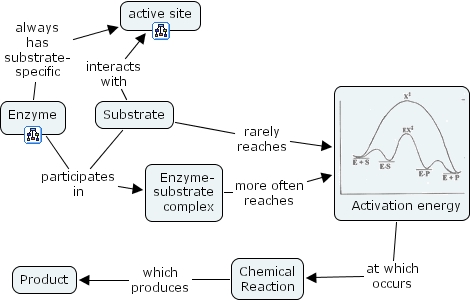 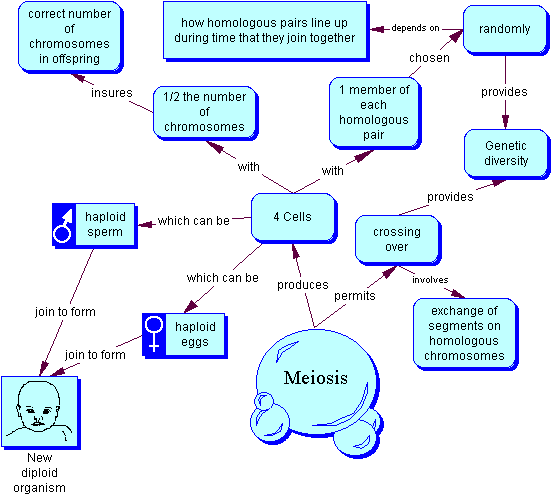 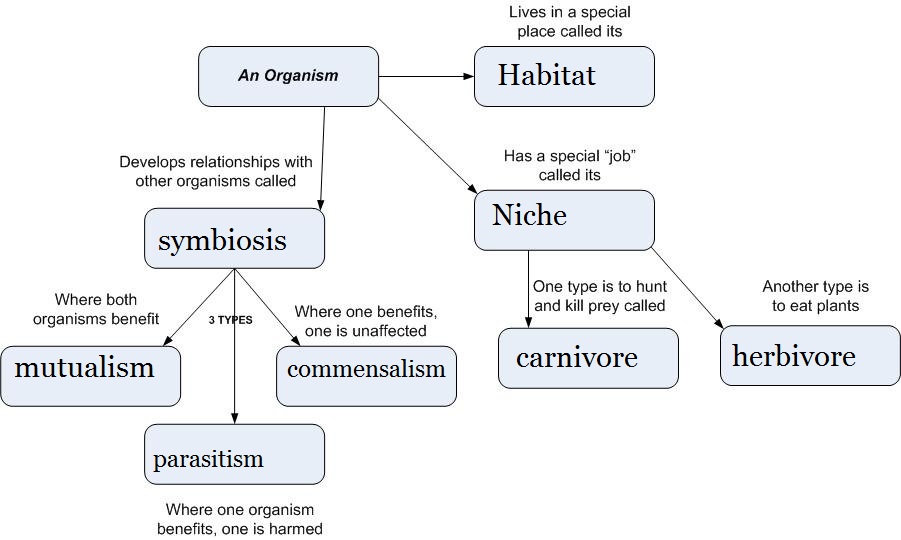 I grabbed all of these of Google in 2 minutes! Need ideas to get started? Look at examples.
Advice we’ll focus on tonight:
√
Build BOTH a deep foundation of factual knowledge AND strong conceptual framework.
Test yourself to determine what you don’t know.
Give yourself lots of opportunities to be wrong and embrace the mistakes and struggle as a necessary part of learning.
Study using methods that are better because cognitive science provides evidence that this is “better”.
How do you know when you know something?
Identifying what you DON’T know is the hardest part of learning. Figuring out the answers is often the easier part.
Useful studying always starts with blank paper and just your brain.
Where you get stuck on is what you need to go back to the book or another resource to re-learn
Post- class summary: 10 minutes
Summarize what you learned in class today on a blank piece of paper. 
Don’t simply list topics I could find on a syllabus, summarize what YOU learned and what you want to know more about. 
	Think: Did you get any poll questions wrong that you learned from? Did you have a conversation with your group in which you were “fuzzy” on something?
Take out a piece of paper and do this now for a class you had today.
	(5 min)
Keep track of any moments in class or on homework when you feel “fuzzy”. Find out more!
Summaries can be visual
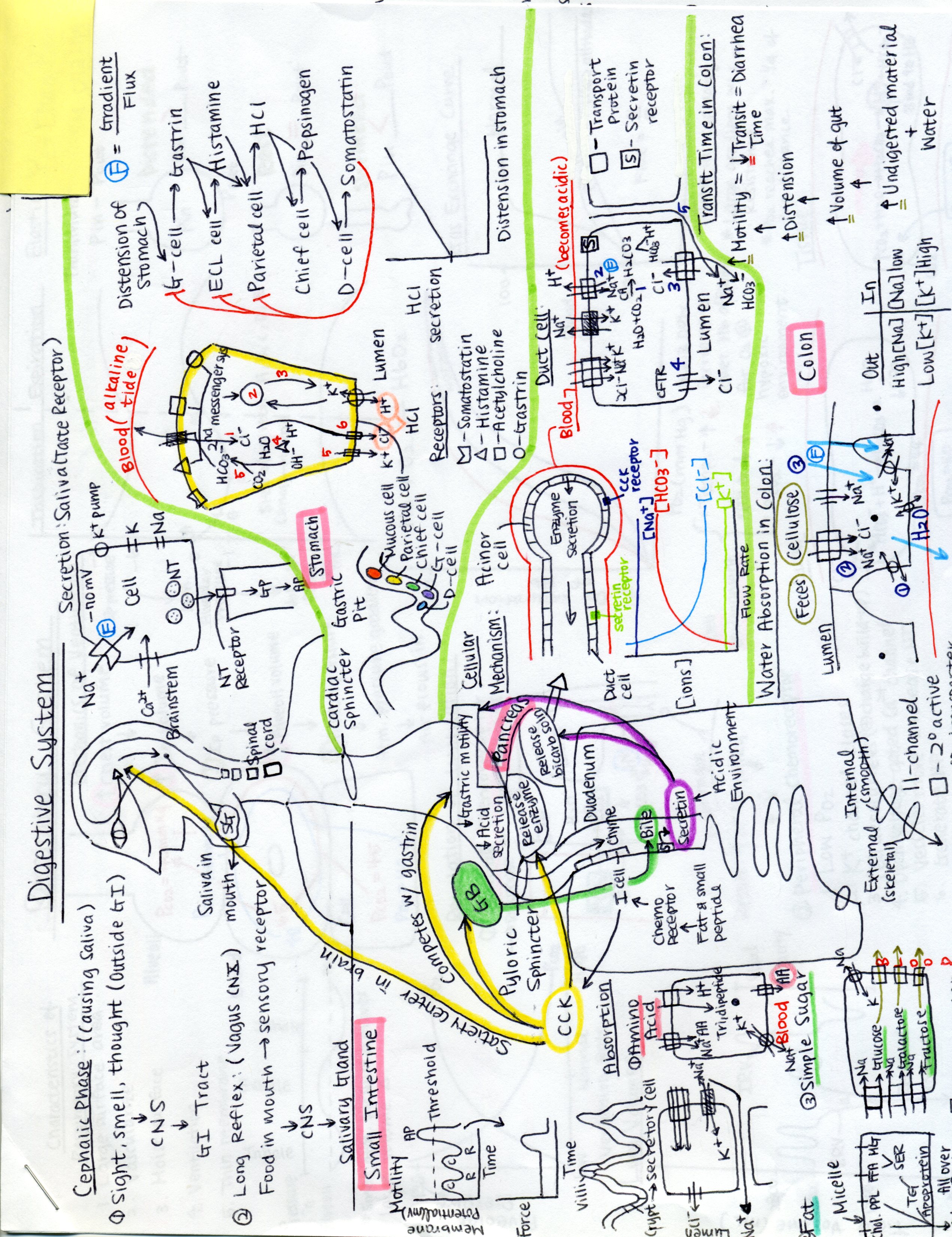 Describe a mistake you recently made in life and one thing you learned from it.
Example: “805887 I thought I told my husband about a meeting I had, but apparently did not. I learned we needed a shared online calendar.”
http://www.polleverywhere.com/free_text_polls/h0kHDt4ocpZLz4J
“I learned that I couldn’t draw metaphase I in class today and that I need to spend more time on this concept.”

“I got a question wrong on Mastering about the number of chromosomes in a gamete. I learned that I didn’t really understand the term haploid.”
Give yourself plenty of opportunities to be wrong. Make mistakes. Get stuck. Make it difficult. 


We learn so much from being wrong.
Test yourself
A lot.
This provides the evidence you need that you are learning and points out the “holes” in your understanding.
Did your practice exam score clue you in that you might have some “holes?
Did the questions you needed to check before submitting on Mastering find some “holes”?
Did sitting in class and doing poll Qs or discussions find some “holes”?
Advice we’ll focus on tonight:
√
Build BOTH a deep foundation of factual knowledge AND strong conceptual framework.
Test yourself to determine what you don’t know.
Give yourself lots of opportunities to be wrong and embrace the mistakes and struggle as a necessary part of learning.
Study using methods that are better because cognitive science provides evidence that this is “better”.
√
√
First-year Physics sequence
Section A
Section B
Instructor A
Instructor B
Week
1
2
3
4
…
11
12
13
New instructor
Expert lecturer
Verify students are academically equivalent
12 MCQ- both instructors selected
TEST on Electromagnetism
Deslauriers, Schelew & Wieman  Science 2011
New Instructor section of Physics
Pre-class reading assignment
Pre-class quiz ( short T/F)

Clicker question #1		2min
Instructor feedback		4min
Clicker question #2		2 min
Instructor feedback		4 min
Clicker question #2		2 min
Instructor feedback		5 min
Revote Clicker Q#2		1 min
Clicker questions#3		3 min
Instructor feedback		6 min
Group Task #1				6 min
Instructor feedback		4 min
Group Task #1				4 min
Instructor feedback		1 min
Instructor  =	25 min
Students    =  	25 min
Outcome on a 12-question exam that both sets of students took??
Students with expert, experienced teacher did better
Hold up a fist at chest level if you think this
Students with inexperienced instructor did better
Hold up one finger at chest level (preferably not the middle finger) if you think this
12 MCQ- both instructors selected
TEST on Electromagnetism
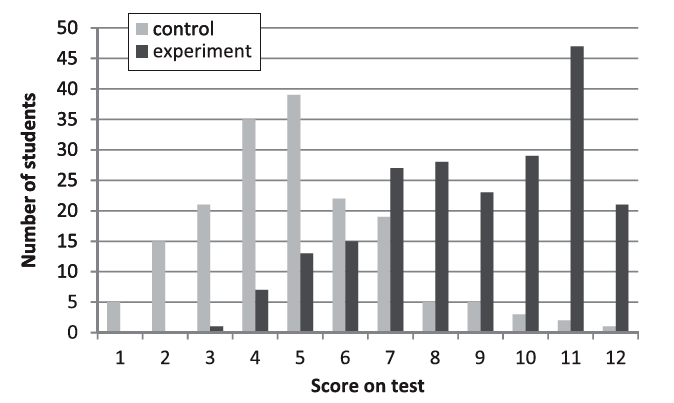 (Experienced instructor)
(New instructor)
Deslauriers, Schelew & Wieman  Science 2011
Cognitive Science of Learning
12 word pairs  Swahili-- English
Which group did best on second test?
Which group did best on first test?
1st
2nd
Group 1		S	S	S	S		Test 	-week	-	Test
	Group 2		S	S	S	T		Test 	-week-	Test
	Group 3		S	S	T	T		Test 	-week-	Test
	Group 4		S	T	T	T  	Test 	-week-	Test
“Testing Effect”-- Retrieval
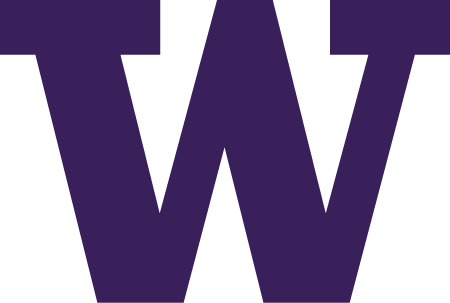 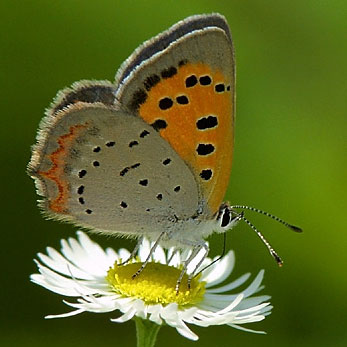 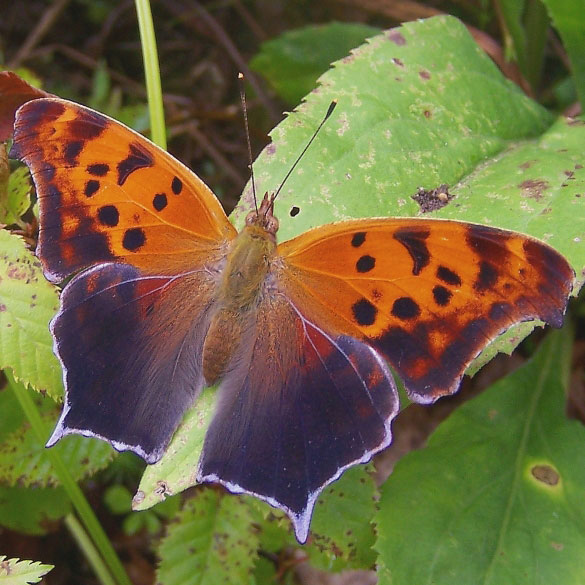 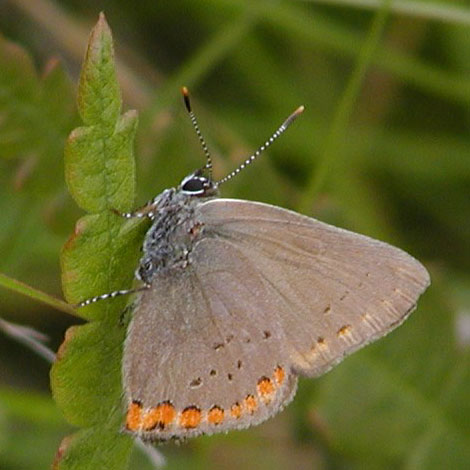 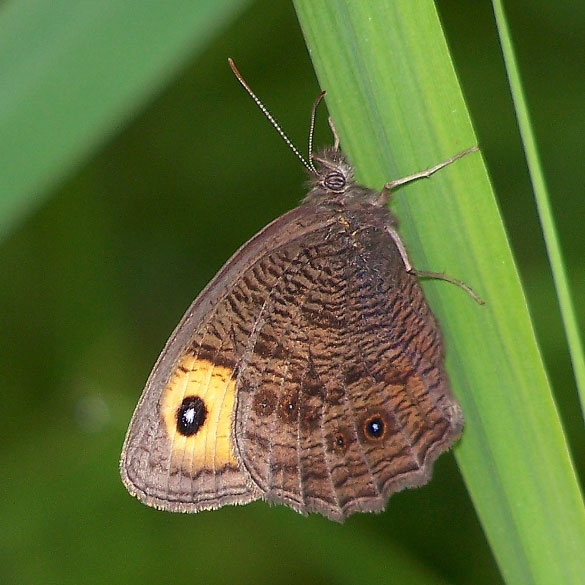 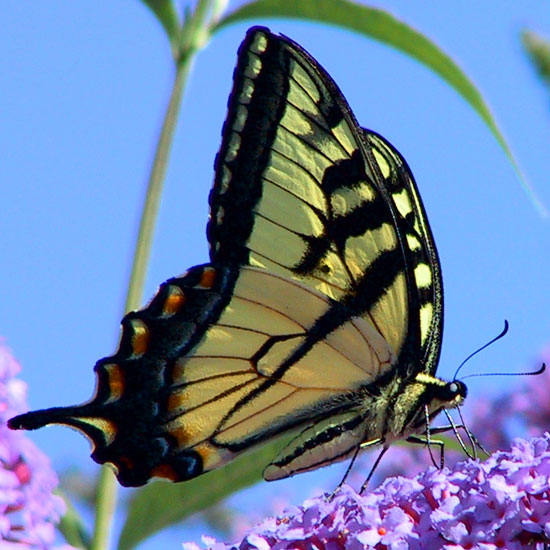 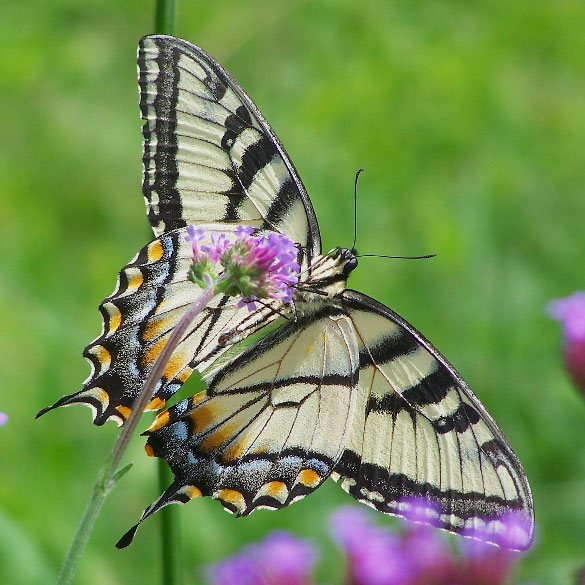 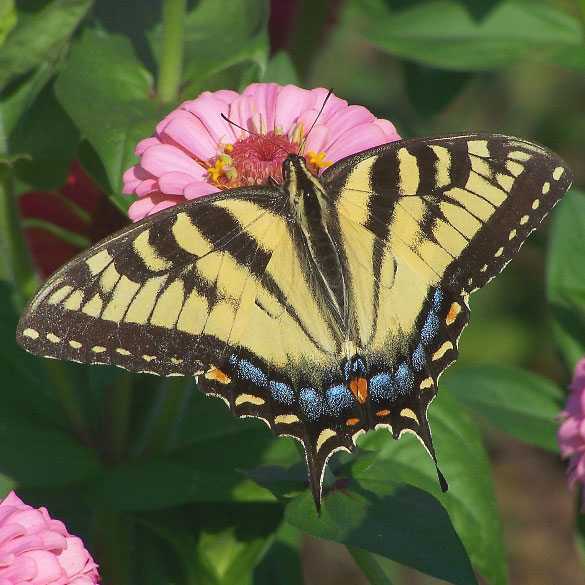 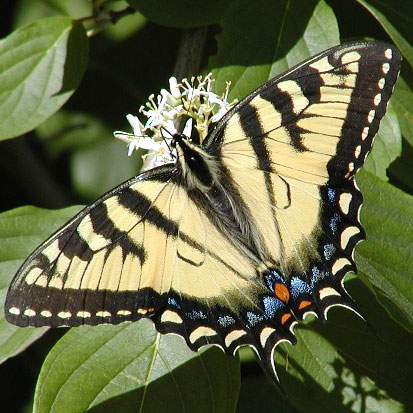 …
…
Copper
Mark
Streak
Nymph
Tiger
Tiger
Tiger
Tiger
Does choosing the order of topics to study matter?
16 different types of butterflies
Interleaved                         OR                            Blocked
Birnbaum, Kornell, Bjork, & Bjork (2009)
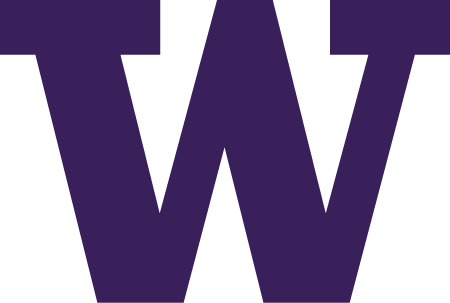 Please identify the image. Which of the following is it?
Admiral
American
Baltimore
Cooper
Eastern Tiger
Hairstreak
Harvester
Mark
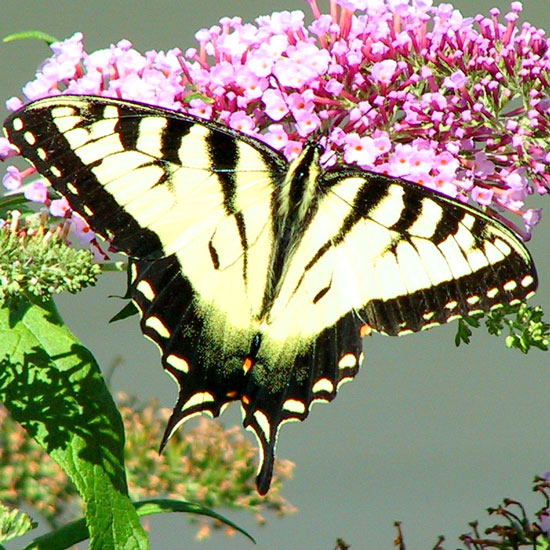 Painted Lady
Pine Elfin 
Pipevine
Spright 
Tipper
Tree Satyr
Viceroy
 Wood Nymph.
Did students that studied with interleaving or blocking do better?
http://www.polleverywhere.com/multiple_choice_polls/Ga82aAOnI3nTIqF
Birnbaum, Kornell, Bjork, & Bjork (2009)
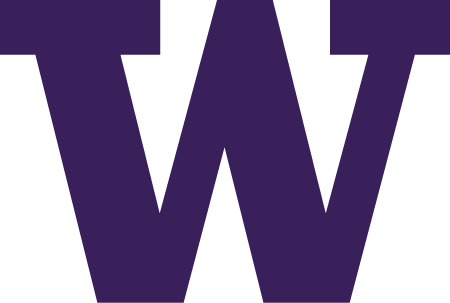 38
19
Student’s Perception- What worked best?
Actual results
Birnbaum, Kornell, Bjork, & Bjork (2009)
It is not the number of times we listen or read information that helps us learn, it is the number of times we attempt to retrieve it.
Need ideas?
See next few slides.
Re-study or re-reading creates

 “Illusions of knowing”

Most common phrase uttered by students in introductory biology. “I really knew it but I don’t know what happened on the exam.”
Advice we focused on tonight:
Build BOTH a deep foundation of factual knowledge AND strong conceptual framework.
Test yourself to determine what you don’t know.
Give yourself lots of opportunities to be wrong and embrace the mistakes and struggle as a necessary part of learning.
Study using methods that are better because cognitive science provides evidence that this is “better”.